Wspomnień moc…..
Uczniowie I Liceum Ogólnokształcącego im. ks.St.Staszica w Hrubieszowie
Obchody Dnia Pluszowego Misia w murach naszej szkoły –rok 2019/2020 Przedstawienie podczas którego opowiedziana została historia nieśmiałego Misia  i jego przeżycia podczas pierwszego dnia w szkole.
Wspólne rysowanie kolorowanek Misia
Myszka Miki pomaga kolorować
Wspólne tańce przy piosence                   „Jadą , jadą misie”…
Tańców nie było końca…
Uwaga! Chowamy się pod chustą!!!
Wspólne zabawy przez tunel
Kto pierwszy ….
Pamiątkowe zdjęcie
Wspólne świętowanie- rok 2017/2018  -uczniowie klasy IID przygotowali prawdziwe urodziny misia!
Szaleństwa z Misiem
Babeczki uwielbiane przez dzieci i Misia!
Misiowe pyszności
Uff jak ciężko… przeciąganie liny
Suuuper tańce!
Szaleństwa z misiem
Wspólne zdjęcie z bohaterami przedstawienia
Wspólne świętowanie- rok 2018/2019 część artystyczna, w której aktorzy- uczniowie klasy III D,zachęcali do ruchu, zdrowego trybu życia i uprawiania różnych dyscyplin sportowych
Tańce z misiem
Zabawy z chustą animacyjną
Tańce przy piosence „Stary niedźwiedź mocno śpi, stary niedźwiedź mocno śpi, my się go boimy, na palcach chodzimy, jak …
Uwieńczeniem spotkania było wspólne zdjęcie
Wspólne świętowanie- rok 2016/2017 Uczennice klasy II B liceum, przygotowały bajkowe przedstawienie opowiadające o niedźwiadku, który docenił, czym jest dla niego przyjaźń.
Ale suuuper!!!
Wspólne świętowanie- rok- 2015/2016   spotkanie nasze rozpoczęło się przedstawieniem na motywach bajki o Kubusiu Puchatku- pojawili się w niej bohaterowie słynnej Krainy Lodu, Madagaskaru, Myszka Miki. Spektakl przygotowany został przez uczennice kl. I b i uczniów kl. I a
Zdjęcia na fotościance
Uwielbiane przez dzieciaczki malowanie twarzy
Wspólne zabawy z bohaterami bajek
Rzucanie piłeczki do kosza z bałwankiem
Wspólne zabawy nie mają końca!!!
Dzieci również wcieliły się w różne role np. Króla Juliana
Uwielbiana przez dzieci pszczółka
Nasi uczniowie wręczyli własnoręcznie wykonane ordery w kształcie Kubusia Puchatka
W zamian otrzymaliśmy  od dzieci koszyk słodkości i gipsowe figurki bohatera spotkania
Pamiątka -wspólne zdjęcie na zakończenie spotkania
Te radosne chwile spędzone z Wami dzieciaczki  stały się naszą ”misiową”, staszicowską tradycją
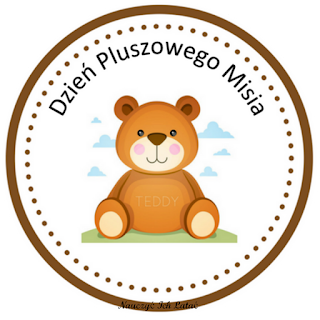 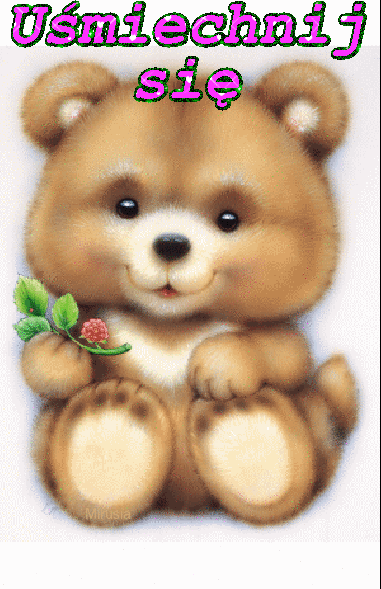 Z utęsknieniem czekamy na  kolejne, wspólne świętowanie Dnia Pluszowego Misia
Uczniowie I Liceum im. ks.St.Staszica w Hrubieszowie